The Resolvers We Use
Geoff Huston
APNIC
Measuring the Internet via Users
At APNIC we’ve been using online ads to measure the user’s view of the  Internet for some years
We ask users to fetch a unique URL
This involves a DNS resolution and a HTTP GET to our servers
So we collect sets of DNS queries and WEB queries
And we can put them together
To see which DNS resolvers are used by which users
Some Numbers
January to October 2014
     55,543,450 individual sample points
	510,371 unique resolver IP addresses
Top 25 Resolvers
Rank  Resolver      Use    %
 1  74.125.189.20 962,729 0.42%
 2  74.125.189.16 961,207 0.42%
 3  74.125.189.23 960,124 0.42%
 4  74.125.189.17 959,964 0.42%
 5  74.125.189.21 959,915 0.42%
 6  74.125.189.19 959,060 0.42%
 7  74.125.189.18 958,675 0.42%
 8  74.125.189.22 958,597 0.42%
 9  74.125.41.81  879,019 0.39%
10  74.125.41.82  877,909 0.39%
11  74.125.41.84  876,049 0.39%
12  74.125.41.83  875,978 0.39%
13  74.125.41.80  875,355 0.39%
14  74.125.41.16  862,749 0.38%
15  74.125.41.17  862,407 0.38%
16  74.125.41.18  861,868 0.38%
17  74.125.41.20  861,713 0.38%
18  74.125.41.19  861,538 0.38%
19  74.125.16.82  731,702 0.32%
20  74.125.16.81  730,670 0.32%
21  74.125.16.84  730,328 0.32%
22  74.125.16.80  730,098 0.32%
23  74.125.16.83  729,540 0.32%
24  74.125.41.145 669,941 0.30%
25  74.125.41.147 669,081 0.29%
Top 25 Resolvers
Rank  Resolver      Use    %
 1  74.125.189.20 962,729 0.42%
 2  74.125.189.16 961,207 0.42%
 3  74.125.189.23 960,124 0.42%
 4  74.125.189.17 959,964 0.42%
 5  74.125.189.21 959,915 0.42%
 6  74.125.189.19 959,060 0.42%
 7  74.125.189.18 958,675 0.42%
 8  74.125.189.22 958,597 0.42%
 9  74.125.41.81  879,019 0.39%
10  74.125.41.82  877,909 0.39%
11  74.125.41.84  876,049 0.39%
12  74.125.41.83  875,978 0.39%
13  74.125.41.80  875,355 0.39%
14  74.125.41.16  862,749 0.38%
15  74.125.41.17  862,407 0.38%
16  74.125.41.18  861,868 0.38%
17  74.125.41.20  861,713 0.38%
18  74.125.41.19  861,538 0.38%
19  74.125.16.82  731,702 0.32%
20  74.125.16.81  730,670 0.32%
21  74.125.16.84  730,328 0.32%
22  74.125.16.80  730,098 0.32%
23  74.125.16.83  729,540 0.32%
24  74.125.41.145 669,941 0.30%
25  74.125.41.147 669,081 0.29%
This list looks pretty strange!
Top Resolvers
Rank  Resolver      Use     %     Origin AS
 1  74.125.189.20 962,729 0.42%   15169 - Google
 2  74.125.189.16 961,207 0.42%   15169 - Google
 3  74.125.189.23 960,124 0.42%   15169 - Google
 4  74.125.189.17 959,964 0.42%   15169 - Google
 5  74.125.189.21 959,915 0.42%   15169 - Google
 6  74.125.189.19 959,060 0.42%   15169 - Google
 7  74.125.189.18 958,675 0.42%   15169 - Google
 8  74.125.189.22 958,597 0.42%   15169 - Google
 9  74.125.41.81  879,019 0.39%   15169 - Google
10  74.125.41.82  877,909 0.39%   15169 - Google
11  74.125.41.84  876,049 0.39%   15169 - Google
12  74.125.41.83  875,978 0.39%   15169 - Google
13  74.125.41.80  875,355 0.39%   15169 - Google
14  74.125.41.16  862,749 0.38%   15169 - Google
15  74.125.41.17  862,407 0.38%   15169 - Google
16  74.125.41.18  861,868 0.38%   15169 - Google
17  74.125.41.20  861,713 0.38%   15169 - Google
18  74.125.41.19  861,538 0.38%   15169 - Google
19  74.125.16.82  731,702 0.32%   15169 - Google
20  74.125.16.81  730,670 0.32%   15169 - Google
21  74.125.16.84  730,328 0.32%   15169 - Google
22  74.125.16.80  730,098 0.32%   15169 - Google
23  74.125.16.83  729,540 0.32%   15169 - Google
24  74.125.41.145 669,941 0.30%   15169 - Google
25  74.125.41.147 669,081 0.29%   15169 - Google
When we add origin AS it gets a little clearer

These resolvers are part of Google’s Public DNS resolver
farms that support 8.8.8.8 and 8.8.4.4 – they are the fetch slaves

So we need a different counting approach -- what if we group all resolvers by their AS?
Top Resolvers by AS
Rank AS      Count    Share Cumulative   AS Name
 1   15169 77,752,963  34.24%  34.24%  GOOGLE - Google Inc.,US
 2    4134  7,515,050   3.31%  37.55%  CHINANET-BACKBONE No.31,Jin-rong Street,CN
 3    3462  5,651,005   2.49%  40.04%  HINET Data Communication Business Group,TW
 4    3356  5,544,822   2.44%  42.48%  LEVEL3 - Level 3 Communications, Inc.,US
 5    6147  5,123,169   2.26%  44.74%  Telefonica del Peru S.A.A.,PE
 6   16880  4,120,210   1.81%  46.55%  AS2-TRENDMICRO-COM - TREND MICRO INCORPORATED,US
 7    8151  4,090,436   1.80%  48.35%  Uninet S.A. de C.V.,MX
 8    7470  3,388,845   1.49%  49.85%  TRUEINTERNET-AS-AP TRUE INTERNET Co.,Ltd.,TH
 9    4837  3,150,429   1.39%  51.23%  CHINA169-BACKBONE CNCGROUP China169 Backbone,CN
10    9121  2,958,671   1.30%  52.54%  TTNET Turk Telekomunikasyon Anonim Sirketi,TR
11    7922  2,808,303   1.24%  53.77%  COMCAST-7922 - Comcast Cable Communications, Inc.,US
12    9299  2,719,648   1.20%  54.97%  IPG-AS-AP Philippine Long Distance Telephone Company,PH
13    4766  2,595,704   1.14%  56.11%  KIXS-AS-KR Korea Telecom,KR
14   45758  2,408,824   1.06%  57.17%  TRIPLETNET-AS-AP TripleT Bangkok,TH
15   36692  2,075,246   0.91%  58.09%  OPENDNS - OpenDNS, LLC,US
16    9318  1,839,866   0.81%  58.90%  HANARO-AS Hanaro Telecom Inc.,KR
17    8048  1,740,434   0.77%  59.67%  CANTV Servicios, Venezuela,VE
18    3786  1,675,723   0.74%  60.40%  LGDACOM LG DACOM Corporation,KR
19    9737  1,662,131   0.73%  61.14%  TOTNET-TH-AS-AP TOT Public Company Limited,TH
20   13489  1,634,966   0.72%  61.86%  EPM Telecomunicaciones S.A. E.S.P.,CO
21   17974  1,554,658   0.68%  62.54%  TELKOMNET-AS2-AP PT Telekomunikasi Indonesia,ID
22    7643  1,487,808   0.66%  63.20%  VNPT-AS-VN Vietnam Posts and Telecommunications,VN
23    7303  1,414,687   0.62%  63.82%  Telecom Argentina S.A.,AR
24   19994  1,357,249   0.60%  64.42%  RACKSPACE - Rackspace Hosting,US
25    8708  1,272,774   0.56%  64.98%  RCS-RDS RCS & RDS SA,RO
Top Resolvers by AS
Rank AS      Count    Share Cumulative   AS Name
 1   15169 77,752,963  34.24%  34.24%  GOOGLE - Google Inc.,US
 2    4134  7,515,050   3.31%  37.55%  CHINANET-BACKBONE No.31,Jin-rong Street,CN
 3    3462  5,651,005   2.49%  40.04%  HINET Data Communication Business Group,TW
 4    3356  5,544,822   2.44%  42.48%  LEVEL3 - Level 3 Communications, Inc.,US
 5    6147  5,123,169   2.26%  44.74%  Telefonica del Peru S.A.A.,PE
 6   16880  4,120,210   1.81%  46.55%  AS2-TRENDMICRO-COM - TREND MICRO INCORPORATED,US
 7    8151  4,090,436   1.80%  48.35%  Uninet S.A. de C.V.,MX
 8    7470  3,388,845   1.49%  49.85%  TRUEINTERNET-AS-AP TRUE INTERNET Co.,Ltd.,TH
 9    4837  3,150,429   1.39%  51.23%  CHINA169-BACKBONE CNCGROUP China169 Backbone,CN
10    9121  2,958,671   1.30%  52.54%  TTNET Turk Telekomunikasyon Anonim Sirketi,TR
11    7922  2,808,303   1.24%  53.77%  COMCAST-7922 - Comcast Cable Communications, Inc.,US
12    9299  2,719,648   1.20%  54.97%  IPG-AS-AP Philippine Long Distance Telephone Company,PH
13    4766  2,595,704   1.14%  56.11%  KIXS-AS-KR Korea Telecom,KR
14   45758  2,408,824   1.06%  57.17%  TRIPLETNET-AS-AP TripleT Bangkok,TH
15   36692  2,075,246   0.91%  58.09%  OPENDNS - OpenDNS, LLC,US
16    9318  1,839,866   0.81%  58.90%  HANARO-AS Hanaro Telecom Inc.,KR
17    8048  1,740,434   0.77%  59.67%  CANTV Servicios, Venezuela,VE
18    3786  1,675,723   0.74%  60.40%  LGDACOM LG DACOM Corporation,KR
19    9737  1,662,131   0.73%  61.14%  TOTNET-TH-AS-AP TOT Public Company Limited,TH
20   13489  1,634,966   0.72%  61.86%  EPM Telecomunicaciones S.A. E.S.P.,CO
21   17974  1,554,658   0.68%  62.54%  TELKOMNET-AS2-AP PT Telekomunikasi Indonesia,ID
22    7643  1,487,808   0.66%  63.20%  VNPT-AS-VN Vietnam Posts and Telecommunications,VN
23    7303  1,414,687   0.62%  63.82%  Telecom Argentina S.A.,AR
24   19994  1,357,249   0.60%  64.42%  RACKSPACE - Rackspace Hosting,US
25    8708  1,272,774   0.56%  64.98%  RCS-RDS RCS & RDS SA,RO
This list still looks pretty strange!

The problem is that resolver farms amplify their
presence in this list because they splay multiple
Instances of the same query across slave resolvers

Can we compensate for this?
Top Resolvers by AS – Filtered
Rank AS     Use    AS Name
 1  15169  11.88%  GOOGLE - Google Inc.,US
 2   4134   4.04%  CHINANET-BACKBONE No.31,Jin-rong Street,CN
 3   8151   2.68%  Uninet S.A. de C.V.,MX
 4   4837   2.19%  CHINA169-BACKBONE CNCGROUP China169 Backbone,CN
 5   3356   2.12%  LEVEL3 - Level 3 Communications, Inc.,US
 6   6147   2.11%  Telefonica del Peru S.A.A.,PE
 7  36692   2.00%  OPENDNS - OpenDNS, LLC,US
 8   9121   1.75%  TTNET Turk Telekomunikasyon Anonim Sirketi,TR
 9   3462   1.24%  HINET Data Communication Business Group,TW
10   4766   1.18%  KIXS-AS-KR Korea Telecom,KR
11  45758   1.14%  TRIPLETNET-AS-AP TripleT Internet Internet service provider Bangkok,TH
12   7470   1.05%  TRUEINTERNET-AS-AP TRUE INTERNET Co.,Ltd.,TH
13   8452   0.97%  TE-AS TE-AS,EG
14   6713   0.96%  IAM-AS,MA
15   9737   0.92%  TOTNET-TH-AS-AP TOT Public Company Limited,TH
16   7303   0.90%  Telecom Argentina S.A.,AR
17  17974   0.88%  TELKOMNET-AS2-AP PT Telekomunikasi Indonesia,ID
18   7643   0.86%  VNPT-AS-VN Vietnam Posts and Telecommunications (VNPT),VN
19  45595   0.82%  PKTELECOM-AS-PK Pakistan Telecom Company Limited,PK
20   9299   0.80%  IPG-AS-AP Philippine Long Distance Telephone Company,PH
21   8048   0.79%  CANTV Servicios, Venezuela,VE
22   8708   0.79%  RCS-RDS RCS & RDS SA,RO
23  13489   0.77%  EPM Telecomunicaciones S.A. E.S.P.,CO
24  22927   0.75%  Telefonica de Argentina,AR
  8400   0.73%  TELEKOM-AS TELEKOM SRBIJA a.d.,RS

Total: 78,138,640 end user query sets
Who’s “Local” and Who’s Not?
Let’s filter this data by removing all entries where the user and the visible resolver are in the same network (same AS)

Which non-local resolvers are being used?
Non-Local (AS) Resolution: Top Resolvers by AS
Rank AS     Use    AS Name
 1  15169 29.53%  GOOGLE - Google Inc.,US
 2   3356  5.26%  LEVEL3 - Level 3 Communications, Inc.,US
 3  36692  4.99%  OPENDNS - OpenDNS, LLC,US
 4   7470  2.55%  TRUEINTERNET-AS-AP TRUE INTERNET Co.,Ltd.,TH
 5   7643  2.13%  VNPT-AS-VN Vietnam Posts and Telecommunications (VNPT),VN
 6  19994  1.75%  RACKSPACE - Rackspace Hosting,US
 7  14080  1.62%  Telmex Colombia S.A.,CO
 8  16880  1.53%  AS2-TRENDMICRO-COM - TREND MICRO INCORPORATED,US
 9   4134  1.33%  CHINANET-BACKBONE No.31,Jin-rong Street,CN
10    174  1.29%  COGENT-174 - Cogent Communications,US
11   4813  1.21%  BACKBONE-GUANGDONG-AP China Telecom(Group),CN
12   9737  0.96%  TOTNET-TH-AS-AP TOT Public Company Limited,TH
13  20746  0.93%  ASN-IDC Telecomitalia s.p.a.,IT
14   3786  0.93%  LGDACOM LG DACOM Corporation,KR
15   3462  0.80%  HINET Data Communication Business Group,TW
16   2914  0.77%  NTT-COMMUNICATIONS-2914 - NTT America, Inc.,US
17   4837  0.73%  CHINA169-BACKBONE CNCGROUP China169 Backbone,CN
18  17894  0.71%  APMI-AS-AP AyalaPort Makati, Inc. / Data Center Operator,PH
19   9121  0.67%  TTNET Turk Telekomunikasyon Anonim Sirketi,TR
20   4766  0.54%  KIXS-AS-KR Korea Telecom,KR
21  23724  0.51%  CHINANET-IDC-BJ-AP IDC, China Telecommunications Corporation,CN
22  29791  0.48%  VOXEL-DOT-NET - Voxel Dot Net, Inc.,US
23  18101  0.47%  RELIANCE-COMMUNICATIONS-IN Reliance Communications Ltd.DAKC MUMBAI,IN
24   4808  0.46%  CHINA169-BJ CNCGROUP IP network China169 Beijing Province Network,CN
  8151  0.44%  Uninet S.A. de C.V.,MX


Total: 31,366,769  (41% of total) end user query sets
Who’s “Foreign”?
Let’s apply a further filter and look only at those instances where the IP address of the end users and that of the resolvers that they are using are geo-located into different countries
Foreign (CC) Resolution: Top Resolvers by AS
Rank AS     Use    AS Name
 1  15169  42.69%  GOOGLE - Google Inc.,US
 2   3356   7.47%  LEVEL3 - Level 3 Communications, Inc.,US
 3  36692   7.05%  OPENDNS - OpenDNS, LLC,US
 4  19994   2.56%  RACKSPACE - Rackspace Hosting,US
 5    174   1.87%  COGENT-174 - Cogent Communications,US
 6  16880   1.70%  AS2-TRENDMICRO-COM - TREND MICRO INCORPORATED,US
 7   2914   1.09%  NTT-COMMUNICATIONS-2914 - NTT America, Inc.,US
 8   4134   0.91%  CHINANET-BACKBONE No.31,Jin-rong Street,CN
 9  29791   0.70%  VOXEL-DOT-NET - Voxel Dot Net, Inc.,US
10   3462   0.67%  HINET Data Communication Business Group,TW
11   9121   0.64%  TTNET Turk Telekomunikasyon Anonim Sirketi,TR
12   3303   0.64%  SWISSCOM Swisscom (Switzerland) Ltd,CH
13   6939   0.63%  HURRICANE - Hurricane Electric, Inc.,US
14   6147   0.50%  Telefonica del Peru S.A.A.,PE
15   6713   0.48%  IAM-AS,MA
16   8048   0.47%  CANTV Servicios, Venezuela,VE
17   3257   0.47%  TINET-BACKBONE Tinet SpA,DE
18  13238   0.43%  YANDEX Yandex LLC,RU
19  45595   0.41%  PKTELECOM-AS-PK Pakistan Telecom Company Limited,PK
20   9299   0.40%  IPG-AS-AP Philippine Long Distance Telephone Company,PH
21   7643   0.39%  VNPT-AS-VN Vietnam Posts and Telecommunications (VNPT),VN
22  45758   0.39%  TRIPLETNET-AS-AP TripleT Internet Internet service provider Bangkok,TH
23   8151   0.38%  Uninet S.A. de C.V.,MX
24   7470   0.35%  TRUEINTERNET-AS-AP TRUE INTERNET Co.,Ltd.,TH
  4837   0.35%  CHINA169-BACKBONE CNCGROUP China169 Backbone,CN

Total: 21,770,772 (28% of total) end user query sets
Countries with users that have the lowest foreign resolution counts
CC      %            Foreign   Domestic      Country
KR  6.40%    126,289  1,847,614  Republic of Korea
MT  9.19%      6,616     65,386  Malta 
PF  9.46%        866      8,289  French Polynesia
EE 10.28%      7,506     65,534  Estonia 
LT 10.54%     30,701    260,520  Lithuania 
GR 10.76%     75,816    628,865  Greece 
NZ 11.46%     16,913    130,625  New Zealand
US 12.27%    345,141  2,468,489  United States of America
CN 12.55%  1,040,371  7,252,198  China 
UY 12.71%     18,610    127,825  Uruguay 
CL 13.17%     95,664    630,654  Chile 
FR 13.45%    135,454    871,551  France 
SA 13.62%     65,878    417,676  Saudi Arabia
HR 13.66%     41,844    264,445  Croatia 
FI 13.88%     11,941     74,069  Finland 
PT 14.05%     36,183    221,333  Portugal 
NO 14.16%      5,414     32,817  Norway 
LV 14.32%     17,282    103,380  Latvia 
MD 14.51%     13,058     76,947  Republic of Moldova
PE 14.95%    312,380  1,776,943  Peru 
OM 15.20%      7,959     44,402  Oman 
ES 15.83%    100,854    536,200  Spain 
UZ 15.89%      1,927     10,199  Uzbekistan 
SI 16.36%     30,856    157,700  Slovenia 
BE 16.47%     22,420    113,685  Belgium 
RO 16.49%    246,980  1,250,893  Romania 
SE 17.01%     14,803     72,197  Sweden 
IL 17.07%     42,632    207,185  Israel 
MX 17.14%    620,083  2,996,650  Mexico 
DE 17.57%     84,623    397,127  Germany
Countries with highest foreign resolution counts
CC      %            Foreign   Domestic      Country
DZ 99.20%  1,421,962    11,481  Algeria 
VC 99.07%      5,727        54  Saint Vincent and the Grenadines
TC 99.05%      1,667        16  Turks and Caicos Islands
AW 98.55%      4,978        73  Aruba 
AF 94.94%     17,816       949  Afghanistan 
BF 93.58%      3,572       245  Burkina Faso
SO 93.50%      6,125       426  Somalia
DJ 93.06%      8,075       602  Djibouti
GN 87.93%      1,901       261  Guinea 
GQ 87.55%      1,048       149  Equatorial Guinea
LR 85.84%      1,358       224  Liberia 
CD 84.67%      2,336       423  Democratic Republic of the Congo
NI 82.95%     51,406    10,567  Nicaragua 
CG 81.10%      1,952       455  Congo 
SV 78.61%     88,730    24,147  El Salvador
IR 76.26%      1,031       321  Iran (Islamic Republic of)
RE 74.56%      3,057     1,043  Reunion
SL 72.16%      1,296       500  Sierra Leone
ZW 71.46%      3,305     1,320  Zimbabwe
VN 68.42%  2,265,186 1,045,587  Vietnam
BN 67.66%     22,813    10,904  Brunei Darussalam
BI 67.40%        827       400  Burundi
ZM 64.17%      2,644     1,476  Zambia
NG 63.29%     21,066    12,217  Nigeria 
HN 60.19%     34,908    23,084  Honduras 
GH 59.30%     31,273    21,464  Ghana 
AZ 57.01%    134,218   101,222  Azerbaijan
Mapping the resolver spread
For each country can we show the distribution of the resolvers used by users located within that country?
Mapping Foreign Resolution- US
11.95% use JP resolvers
% of foreign name resolution per country
6.46% use PK resolvers
US: 2,813,576 samples,  345,087 foreign resolution instances
7.23% use CN resolvers
Mapping Foreign Resolution - CN
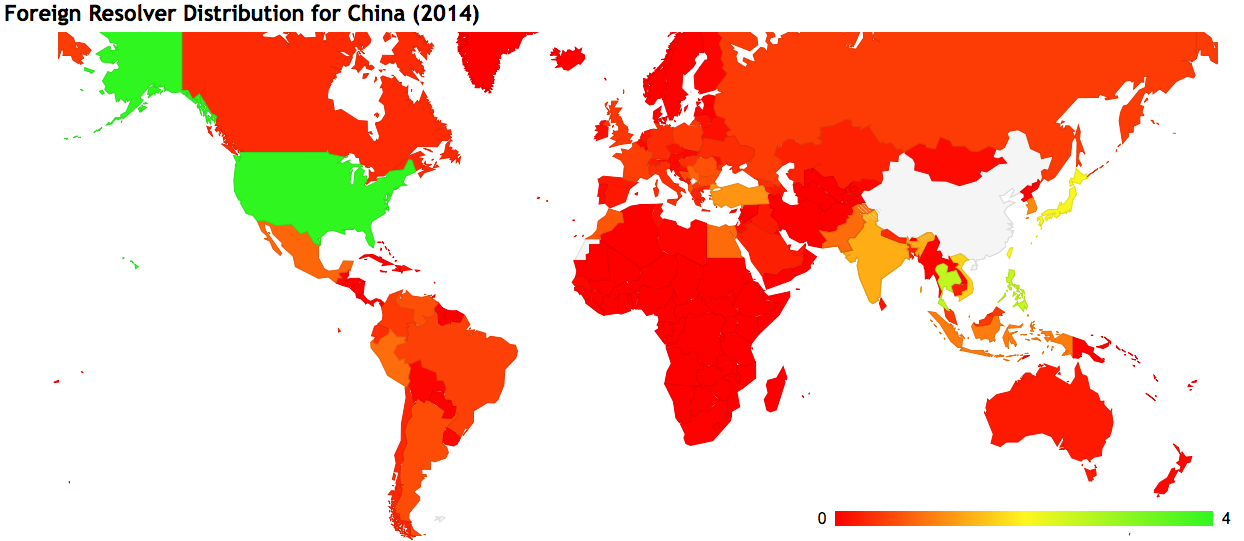 59.9% use US resolvers
% of foreign name resolution per country
2.55% use PH resolvers
China: 8,292,566 samples, 1,040,368 foreign resolution instances
2.59% use TH resolvers
Mapping Foreign Resolution - GB
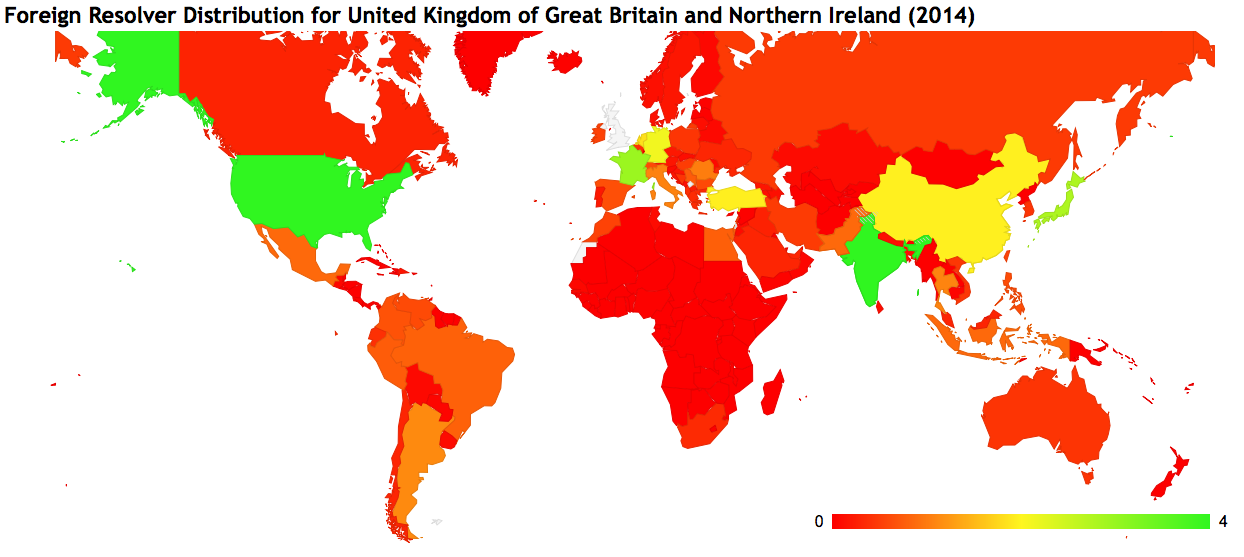 48.76% use US resolvers
2,93% use FR resolvers
% of foreign name resolution per country
4,20% use IN resolvers
UK: 519,190 samples, 106,638 foreign resolution instances
Mapping Foreign Resolution - FR
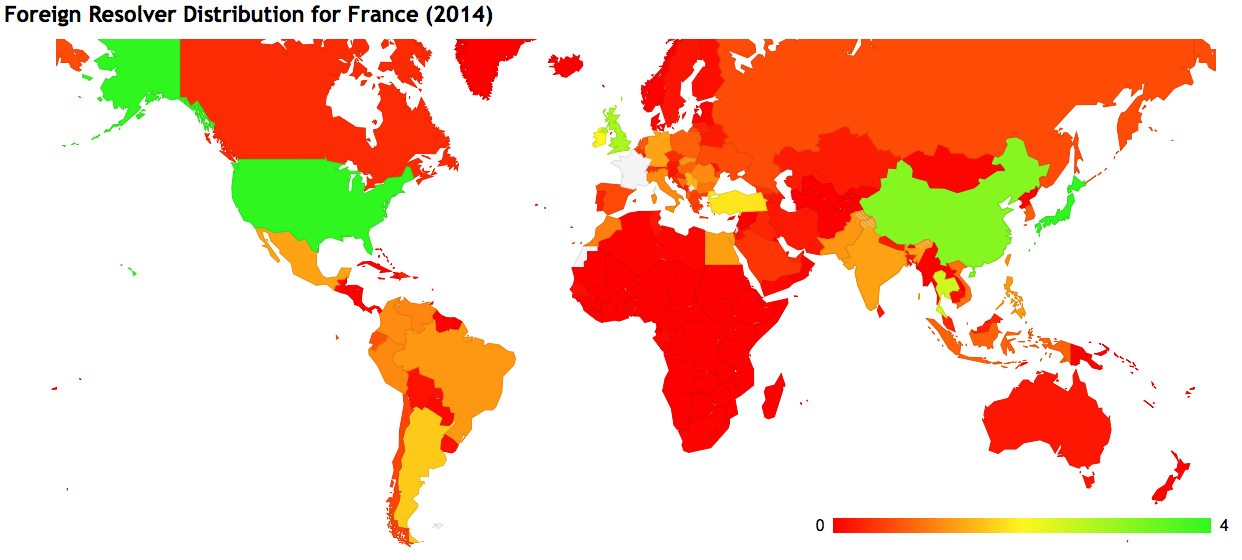 35.53% use US resolvers
2.83% use GB resolvers
% of foreign name resolution per country
3.14% use CN resolvers
France: 1,007,004 samples, 135,453 foreign resolution instances
Mapping Foreign Resolution - SE
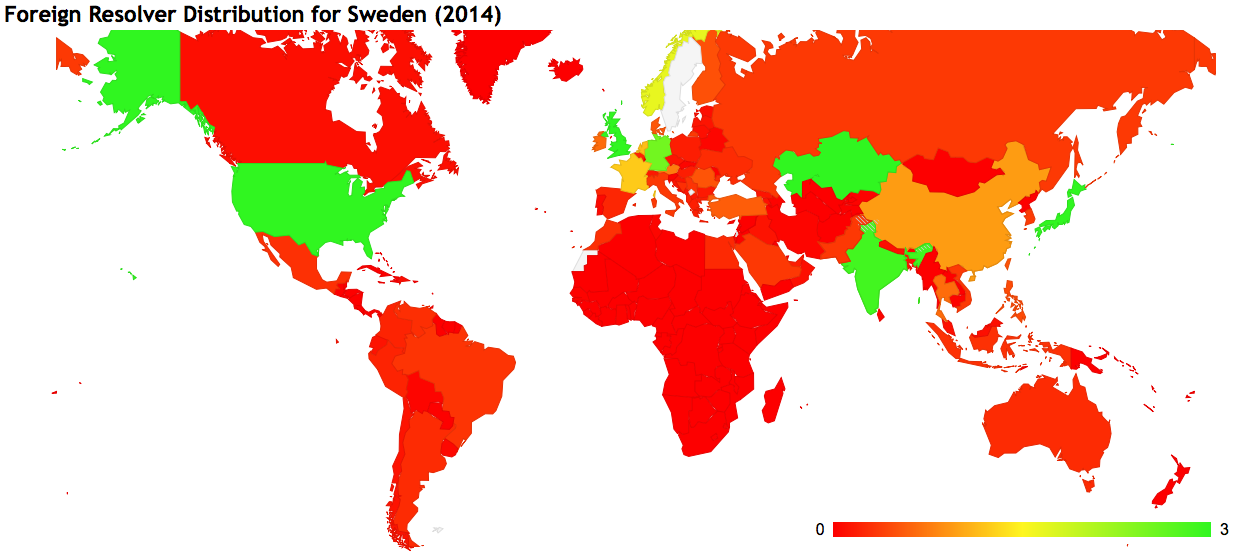 51.21% use US resolvers
13.15% use GB resolvers
% of foreign name resolution per country
Sweden: 87,000 samples, 14,803 foreign resolution instances
Mapping Foreign Resolution - SE
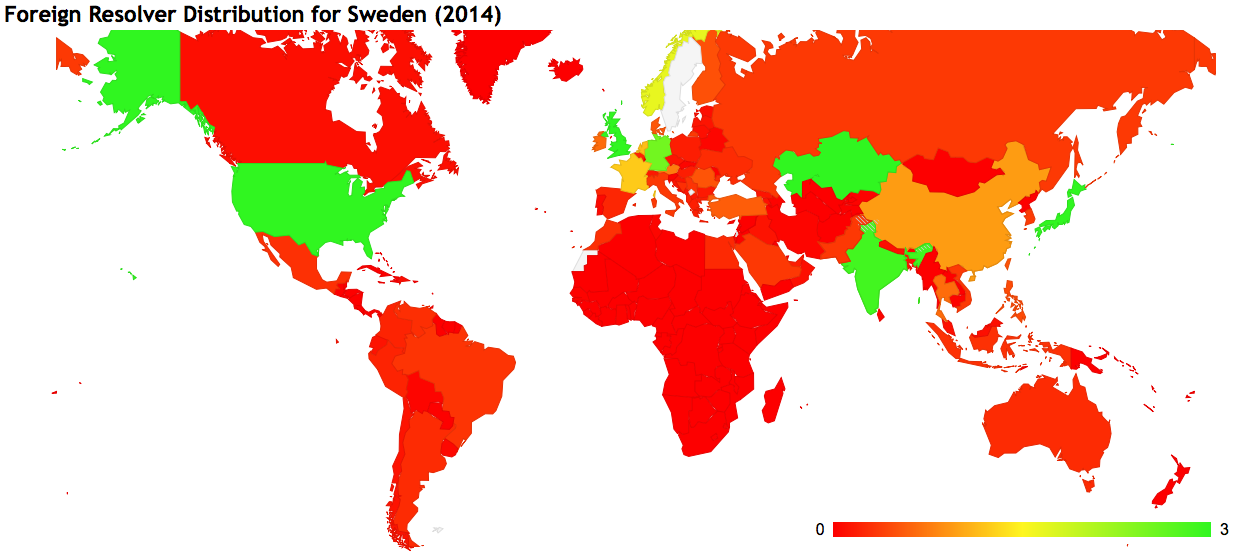 51.21% use US resolvers
13.15% use GB resolvers
% of foreign name resolution per country
3.26% use KZ resolvers
WTF?
Sweden: 87,000 samples, 14,803 foreign resolution instances
Mapping Foreign Resolution - AU
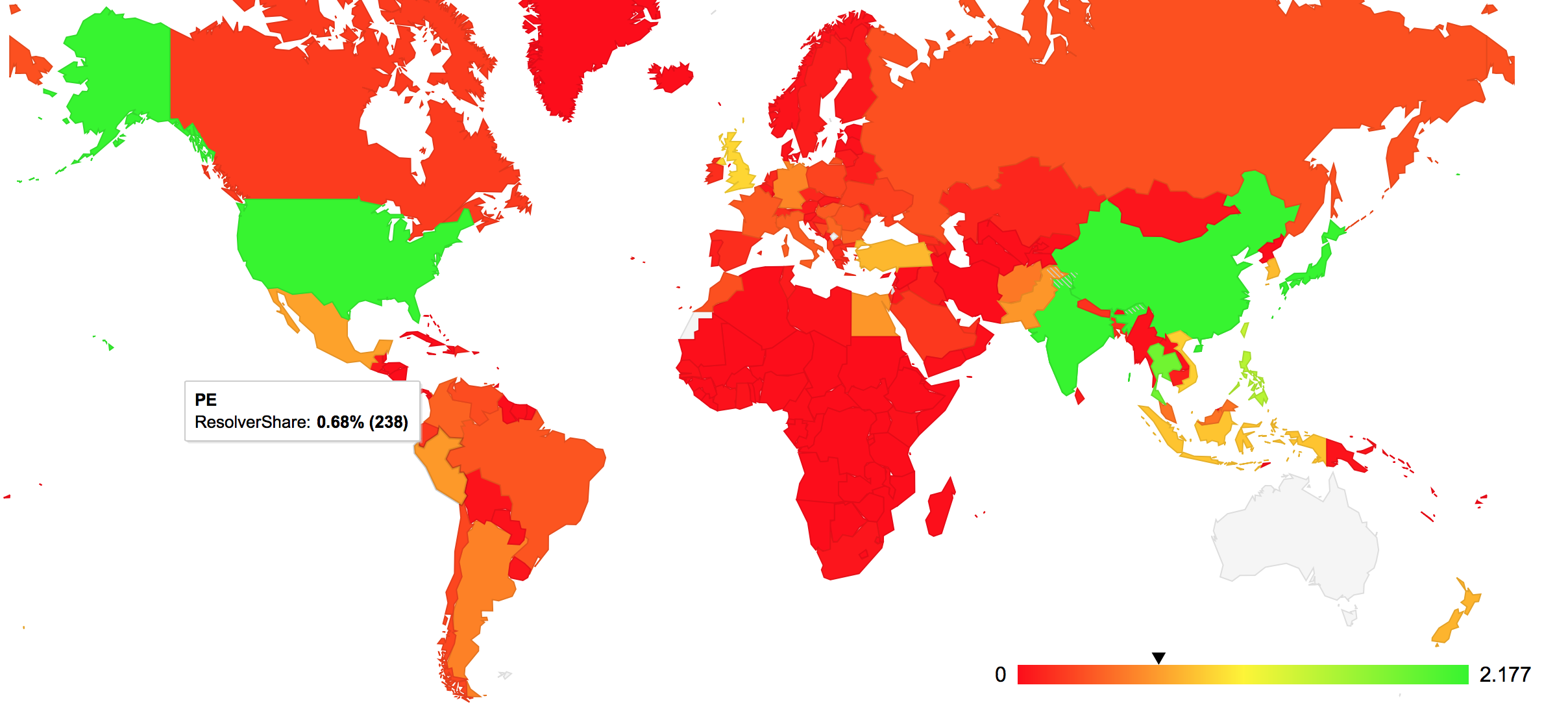 Mapping Foreign Resolution - AU
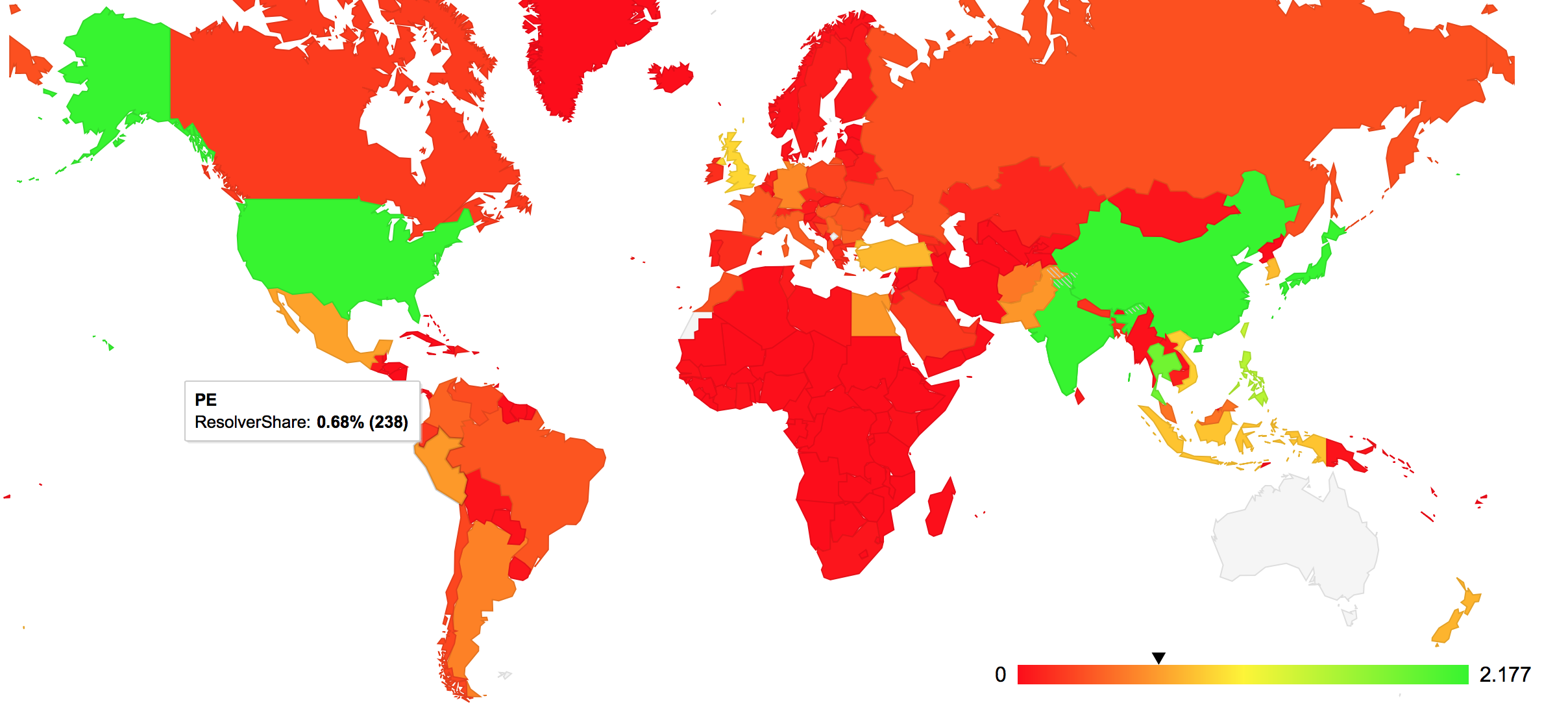 There are a couple of hundred users in Australia using a DNS
resolver that is located in Peru. You’d think they’d notice
that something was sort of slow with their Internet if all their DNS queries are being sent out via Peru!
Why is this happening?
It’s Google: Google’s Public DNS (all instances are mapped to the US in this per-AS analysis)
 Users’ efforts to circumvent DNS-based geo-loc content access controls (think Netflix!)
 3rd party DNS query monitoring/stalking (yes, there is some of this going on, but that’s a lightning talk for another time!)
 Virus contamination of the host (yes, captured systems often show a redirected DNS config)
 <insert your favourite theory here>
If you want to play with these maps, here’s a (temporary) URL:
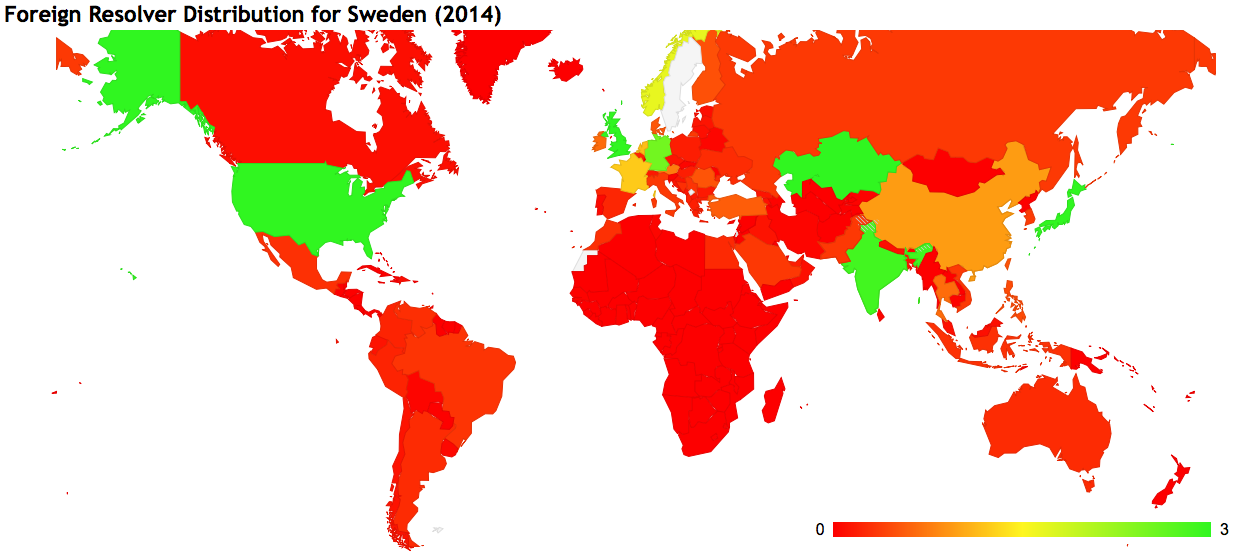 http://bit.ly/13oU09X
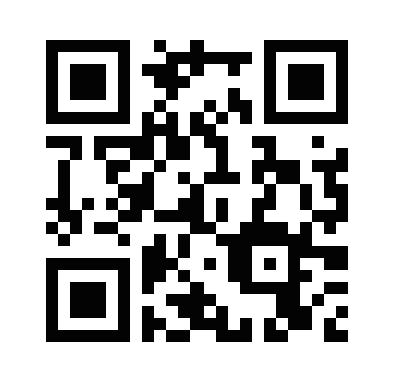 % of foreign name resolution per country
Thanks!
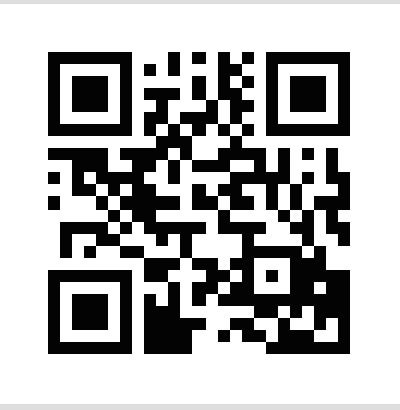